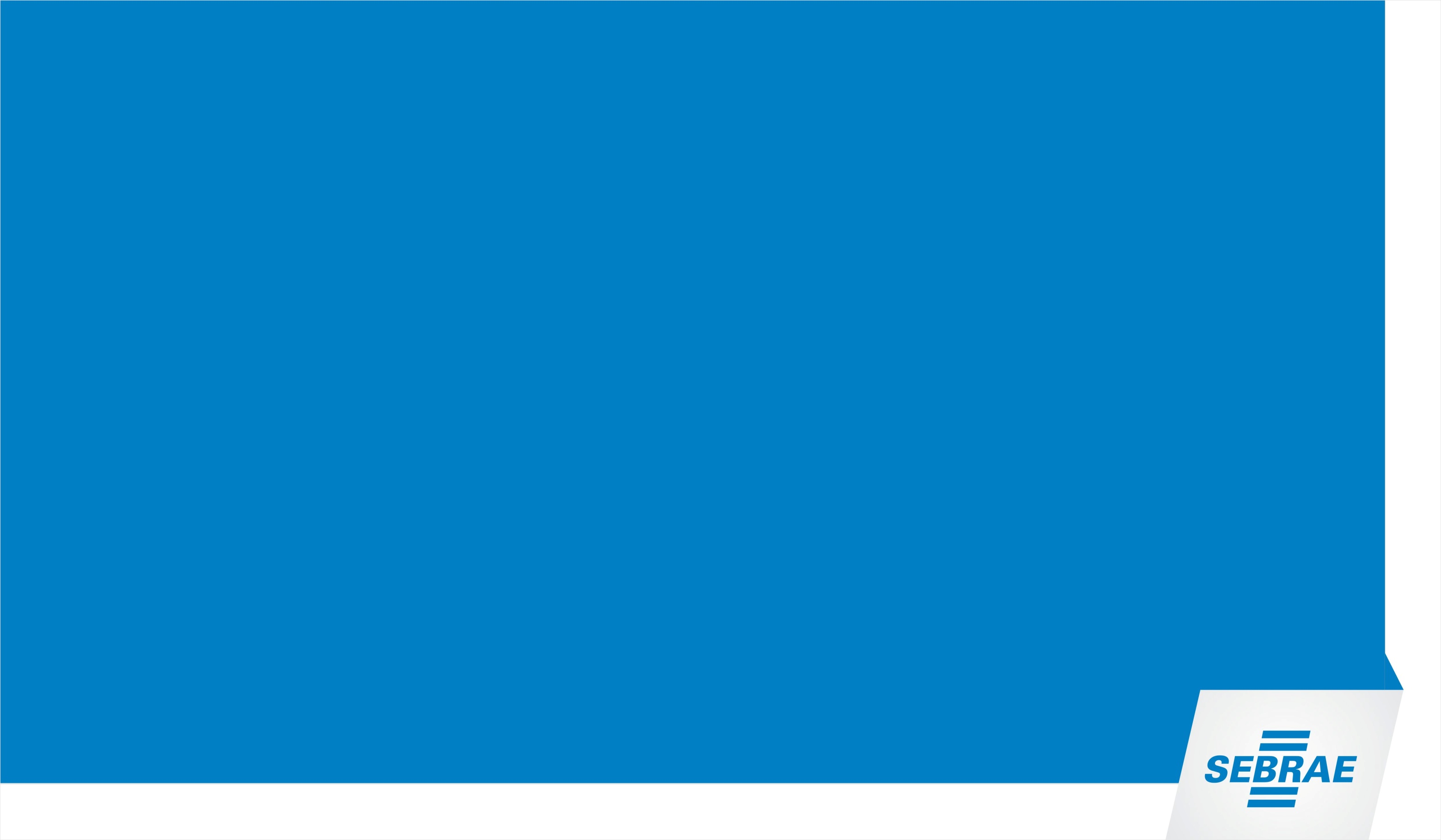 Atuação e DESAFIOS deSTARTUPS e INCUBADORASde empresas no contexto do desenvolvimento econômico
Uma agenda em prol dos pequenos negócios com potencial de ALTO IMPACTO:
Um pequeno negócio com potencial de alto impacto é uma empresa que apresenta grande ambição e potencial de crescimento e possui elevada capacidade de se diferenciar e gerar valor por meio da inovação.
Ex.: STARTUPS, EMPRESAS INCUBADAS
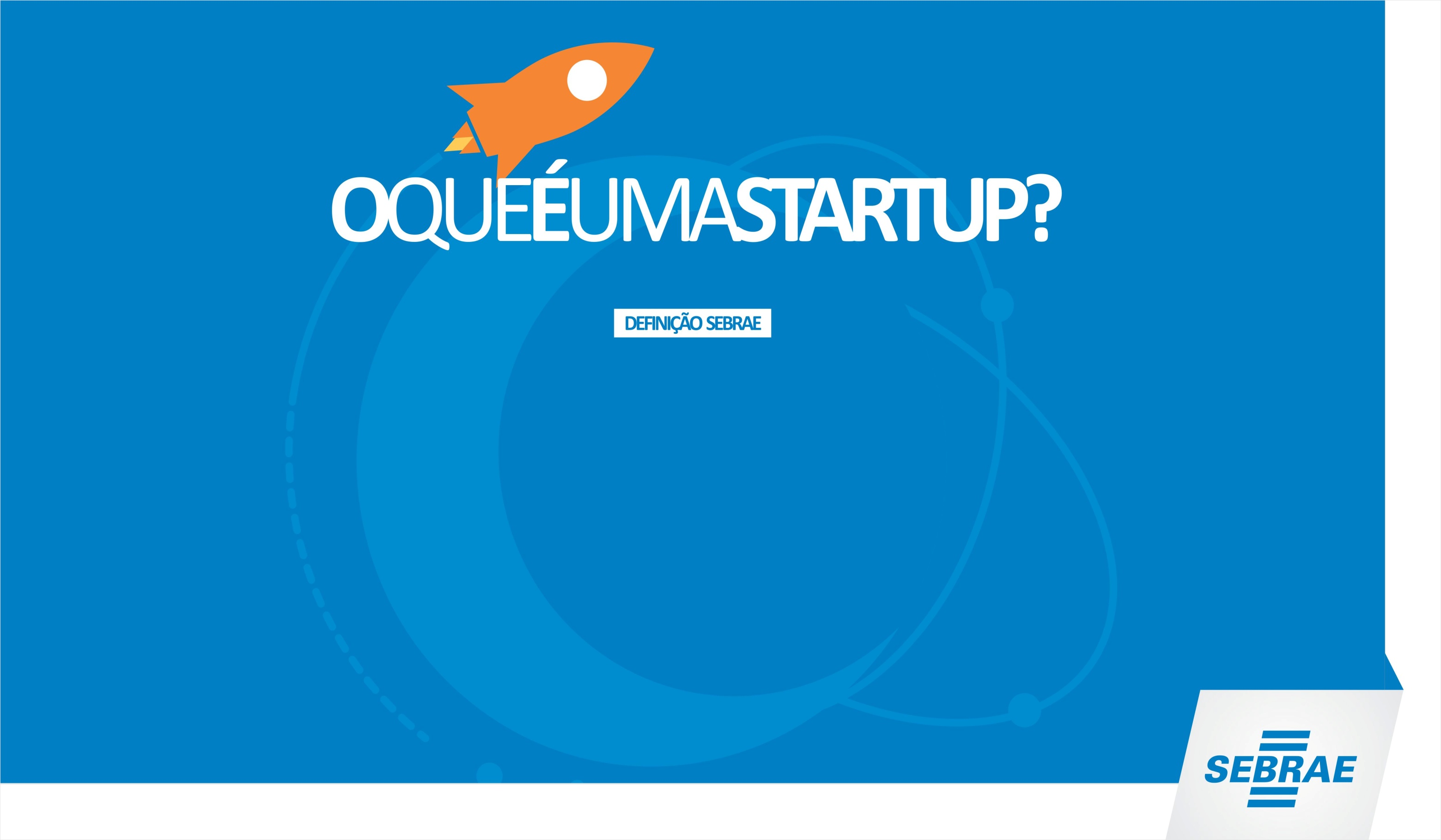 Grupo de pessoas ou empresas nascentes que, em um CENÁRIO DE INCERTEZA, buscam MODELOS DE NEGÓCIOS INOVADORES (em sua maioria utilizando-se da tecnologia), altamente REPETÍVEIS e ESCALÁVEIS, que passam por um período de experimentação no qual as ideias são testadas e validadas por meio de metodologias ágeis de gestão (CULTURA STARTUP), com potencial de CRESCIMENTO RÁPIDO no mercado.
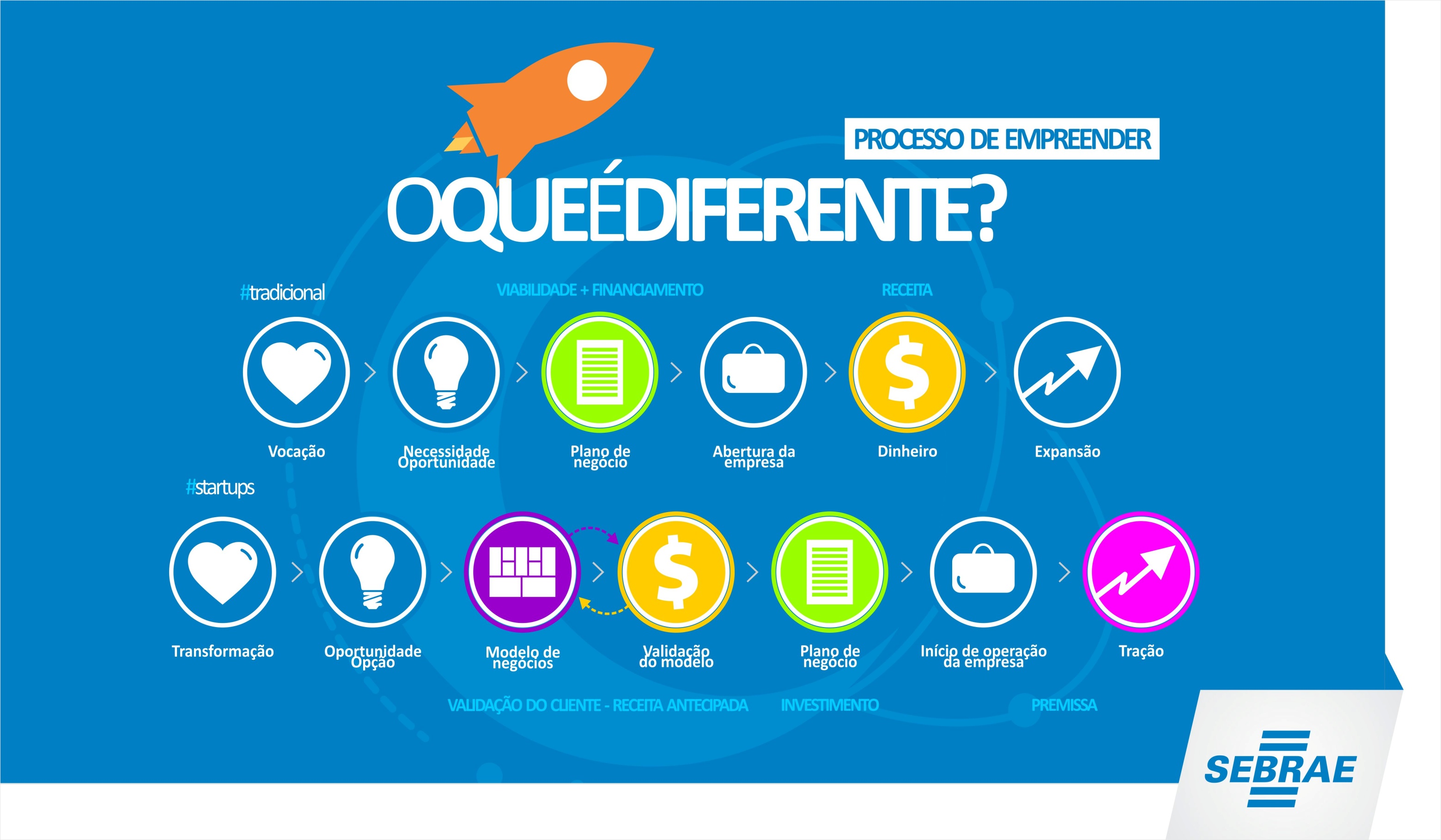 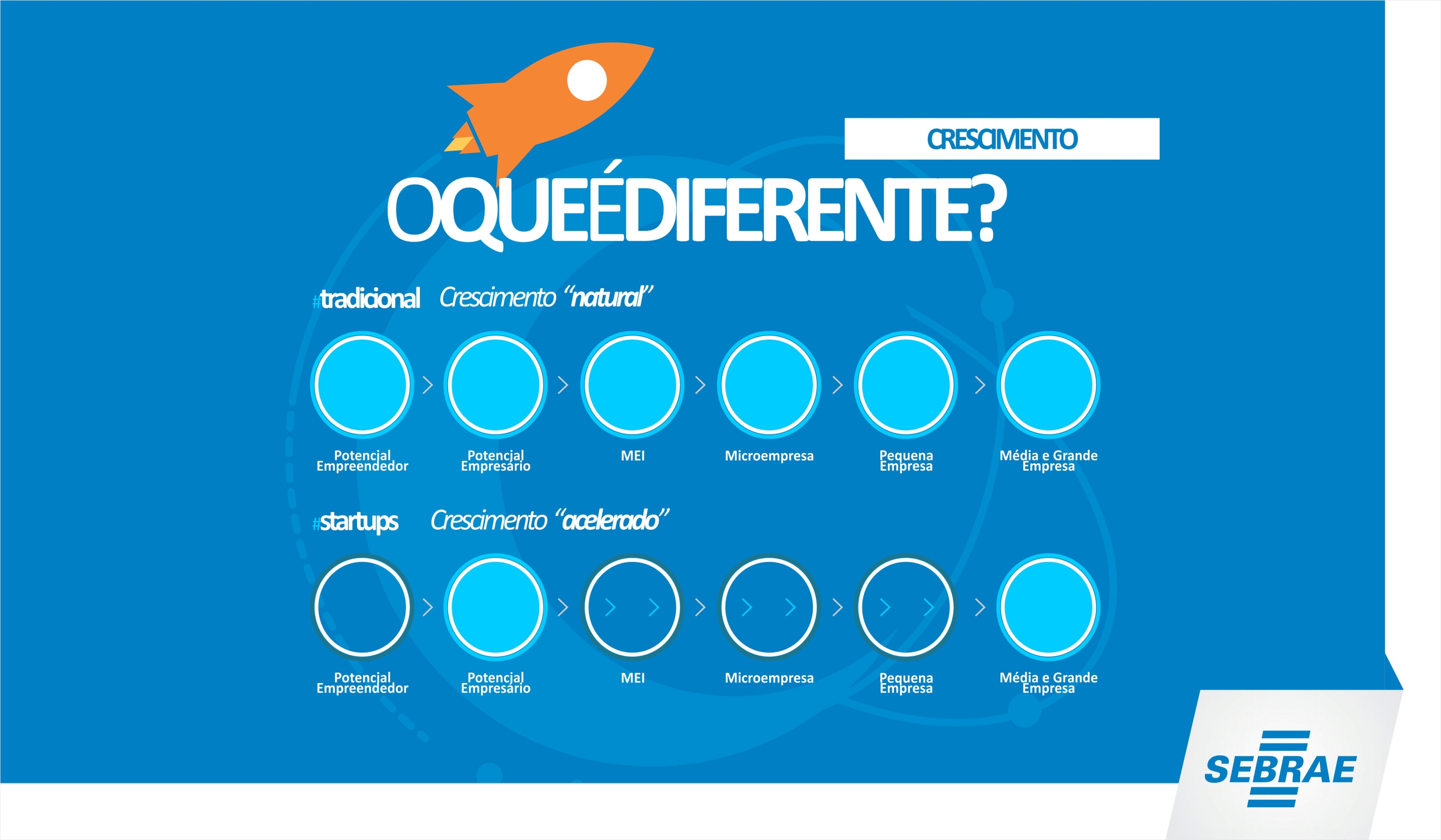 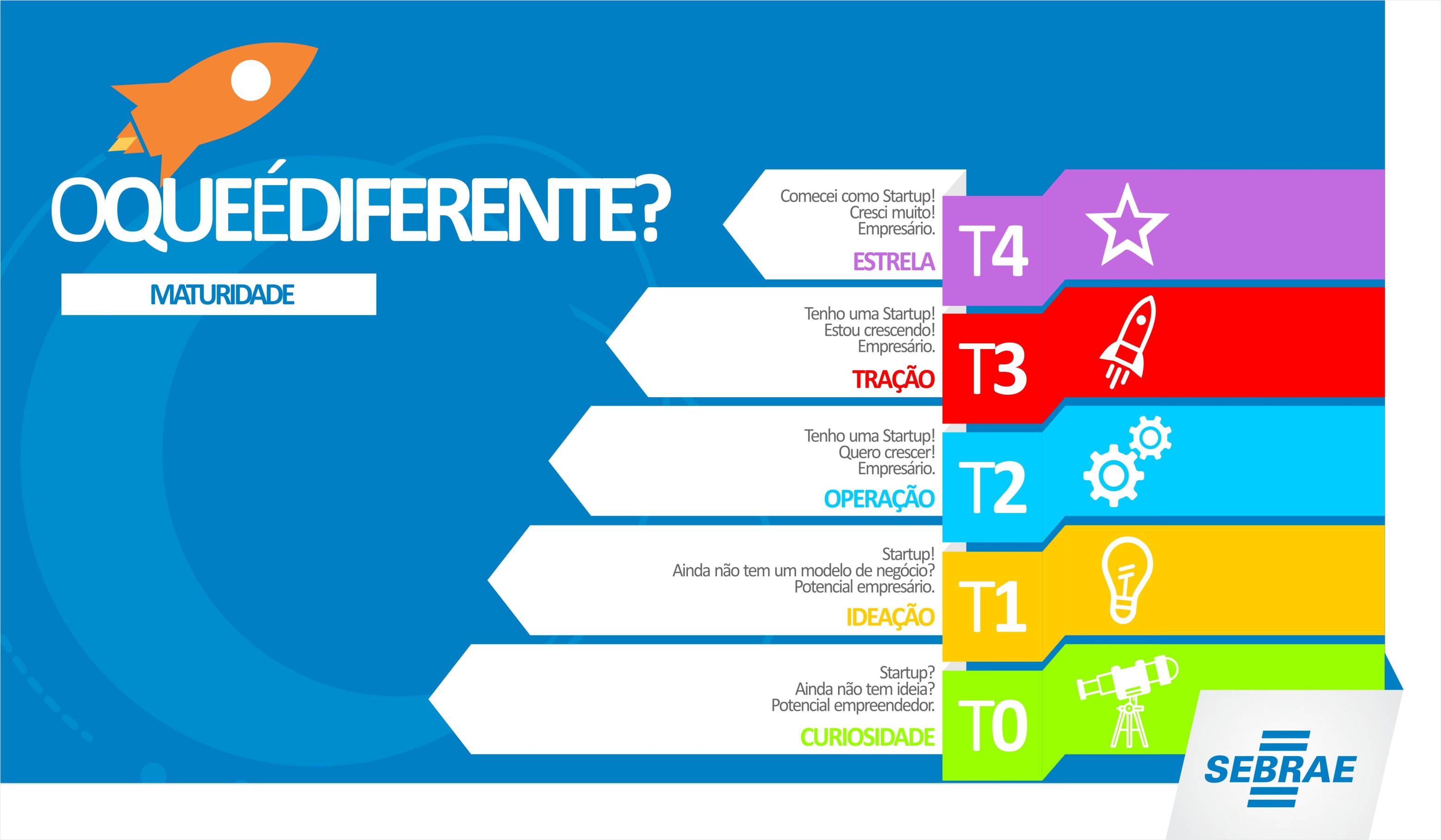 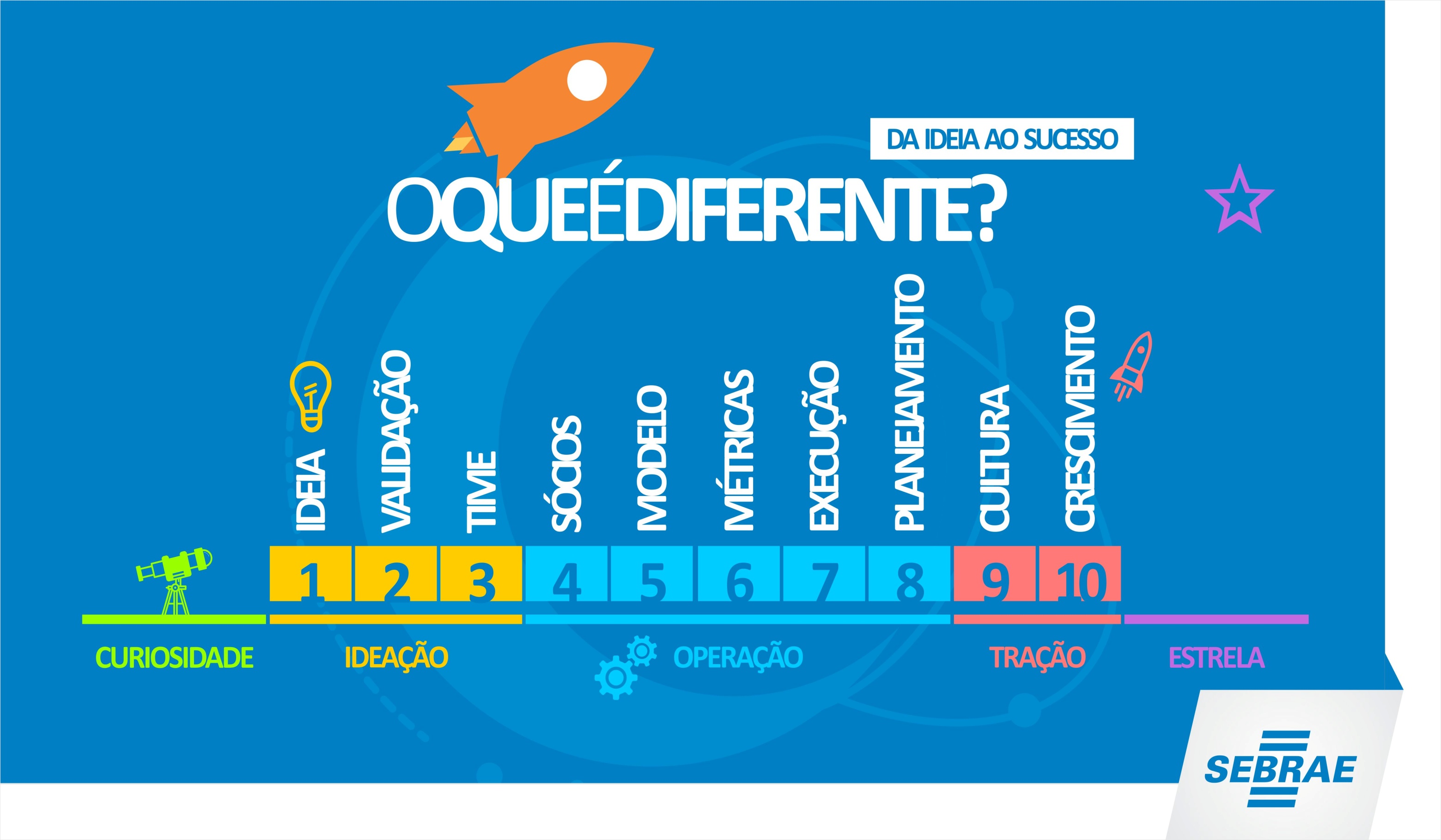 DESAFIOS para criação e disseminação dos negócios com potencial de ALTO IMPACTO:
Uso da TECNOLOGIA
Acesso ao CAPITAL EMPREENDEDOR
Busca pelo CONHECIMENTO
Maturidade e CULTURA empreendedora
Ambiente REGULATÓRIO
Pensamento COLETIVO
Acesso ao MERCADO
DIRETRIZ 1	
	Disseminar a cultura do empreendedorismo de alto impacto e impulsionar a geração de novas empresas.
• Criar programa de incentivo à inovação por meio de parcerias entre universidades e pequenas empresas; • Divulgar cases nacionais de sucesso relacionados ao empreendedorismo de alto impacto; • Promover a melhoria da capacidade de gestão da inovação nas pequenas empresas.
DIRETRIZ 2	
	Simplificar e diversificar os instrumentos de acesso a capital pelas pequenas empresas de alto impacto.
• Promover educação e conhecimento para empreendedores sobre a dinâmica do mercado de capitais e fontes de recursos financeiros; • Promover adaptações a programas de acesso à tecnologia para atendimento a demanda das empresas de alto impacto; • Criar, junto com outros parceiros do ecossistema nacional de inovação, um modelo one-stop-shop (serviço completo) que facilite o acesso a diferentes instrumentos de apoio.
DIRETRIZ 3	
	Identificar as oportunidades e induzir o desenvolvimento tecnológico da pequena empresa.
• Estruturar plataformas de inteligência tecnológica setoriais que disponibilizariam para as pequenas empresas: estudos de tendências, infraestrutura disponível, parceiros potenciais, boas práticas de cooperação; • Capacitar tecnicamente pequenas empresas de alto impacto para a absorção de tecnologias; • Articular o uso compartilhado de laboratórios de universidades pelas pequenas empresas.
DIRETRIZ 4	
	Apoiar a inserção dos pequenos negócios na cadeias de valor das médias e grandes empresas.
• Intensificar a troca de empreendedores entre países, atraindo empreendedores para o País e levando negócios brasileiros para fora; • Promoção e ampliação do escopo da plataforma iTec (MCTI) como vitrine para aproximação de empresas de alto impacto com o mercado através de desafios de negócio; • Promover a conexão de empreendedores de alto potencial com grandes empresas, por exemplo, através de projetos e programas de mentoring de pequenas empresas por executivos.
DIRETRIZ 5	
	Atuar e estabelecer-se como articulador e promotor dos empreendimentos de alto impacto do País.
• Atuar como formador, articulador, líder, coordenador de uma rede para transformar pequenos negócios com alto potencial em grandes empresas; • Mapear a atuação e aproximar-se dos atores, organizações e iniciativas por onde navegam os pequenos negócios de alto impacto (aceleradoras, rede de anjos, espaços de co-working, programas de aceleração, fundos de investimento, incubadoras corporativas).
DIRETRIZ 6	
	Disseminar conteúdo e promover a capacitação dos negócios de alto impacto.
• Utilizar de metodologias e da adaptação de conteúdos internacionais (Lean Startup, Design Thinking, etc) para o Brasil; • Promover mentorias focadas, incluindo capacitações para a segunda linha de sucessão visando garantir a sustentabilidade futura do negócio.
DIRETRIZ 7	
	Fortalecer atuação na articulação de mudanças regulatórias e jurídicas para melhoria do ambiente de negócio das pequenas empresas de alto impacto.
• Descentralização das atividades do INPI; • Uso do poder de compra para promover o desenvolvimento de pequenas empresas de alto impacto; • Revisão do marco jurídico para dar mais segurança e incentivos fiscais para o investimento de risco.
DIRETRIZ 7	
	Fortalecer atuação na articulação de mudanças regulatórias e jurídicas para melhoria do ambiente de negócio das pequenas empresas de alto impacto.
• Redução dos procedimentos burocráticos e unificação dos mecanismos legais e identidades em todas as esferas, tendo como referencial os mecanismos globalmente aceitos. e as métricas do “Doing Business” (atenção aos tópicos de maior impacto nas MPE). •  Redirecionamento do regime tributário de forma a estimular o crescimento das empresas de alto impacto (p.e.: a empresa não deixaria de ter apoio por deixar de ser pequena).
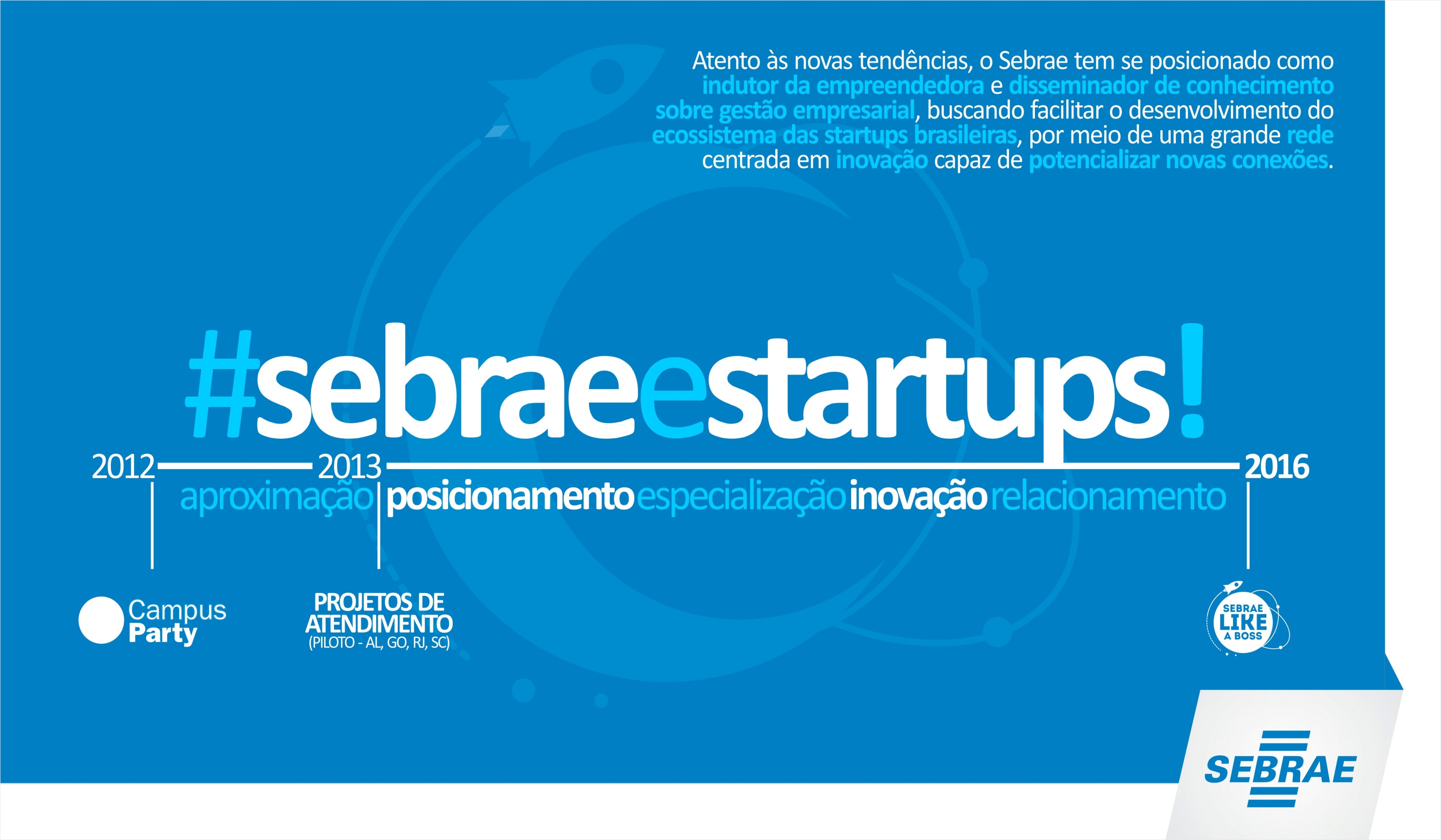 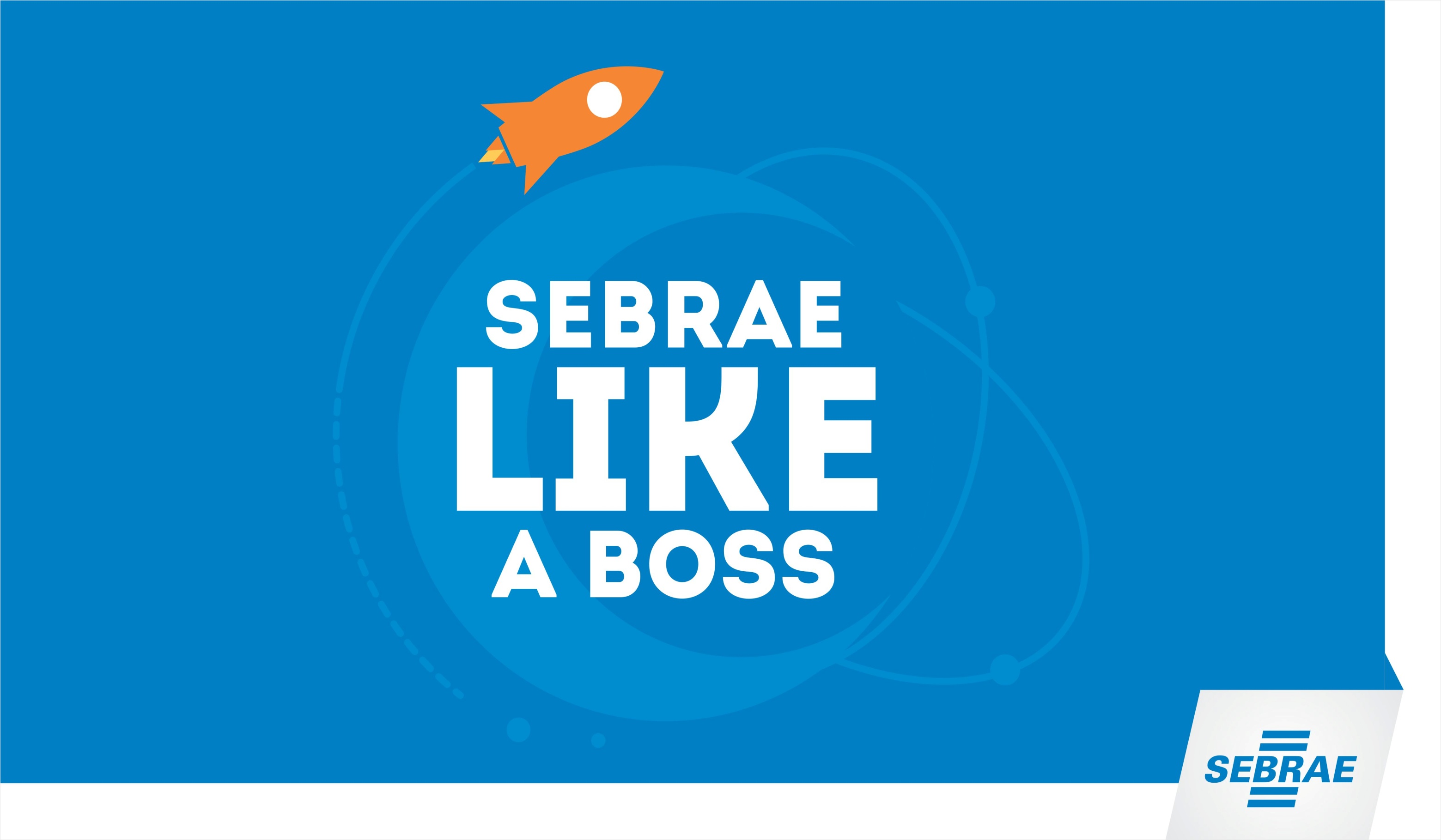 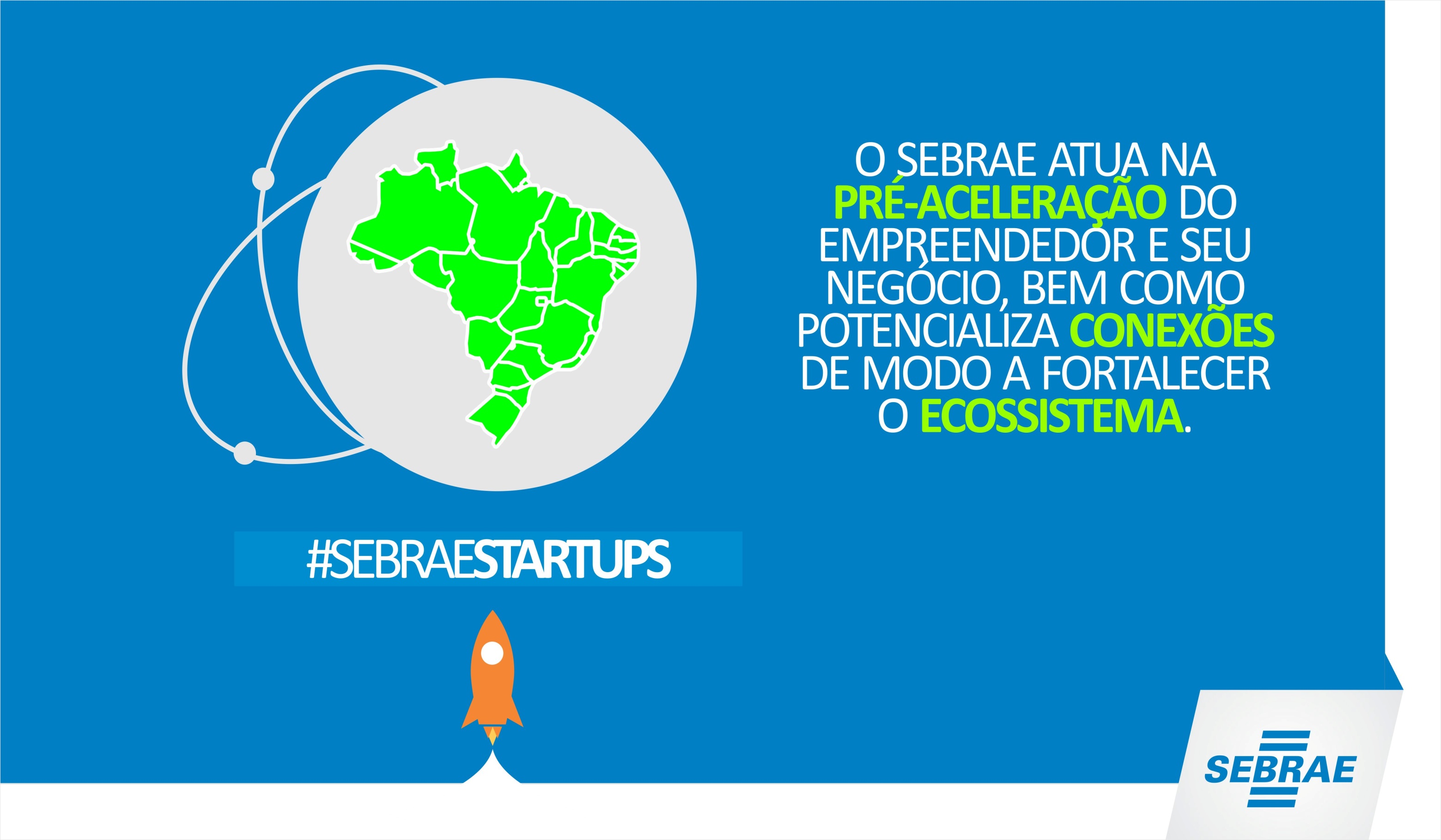 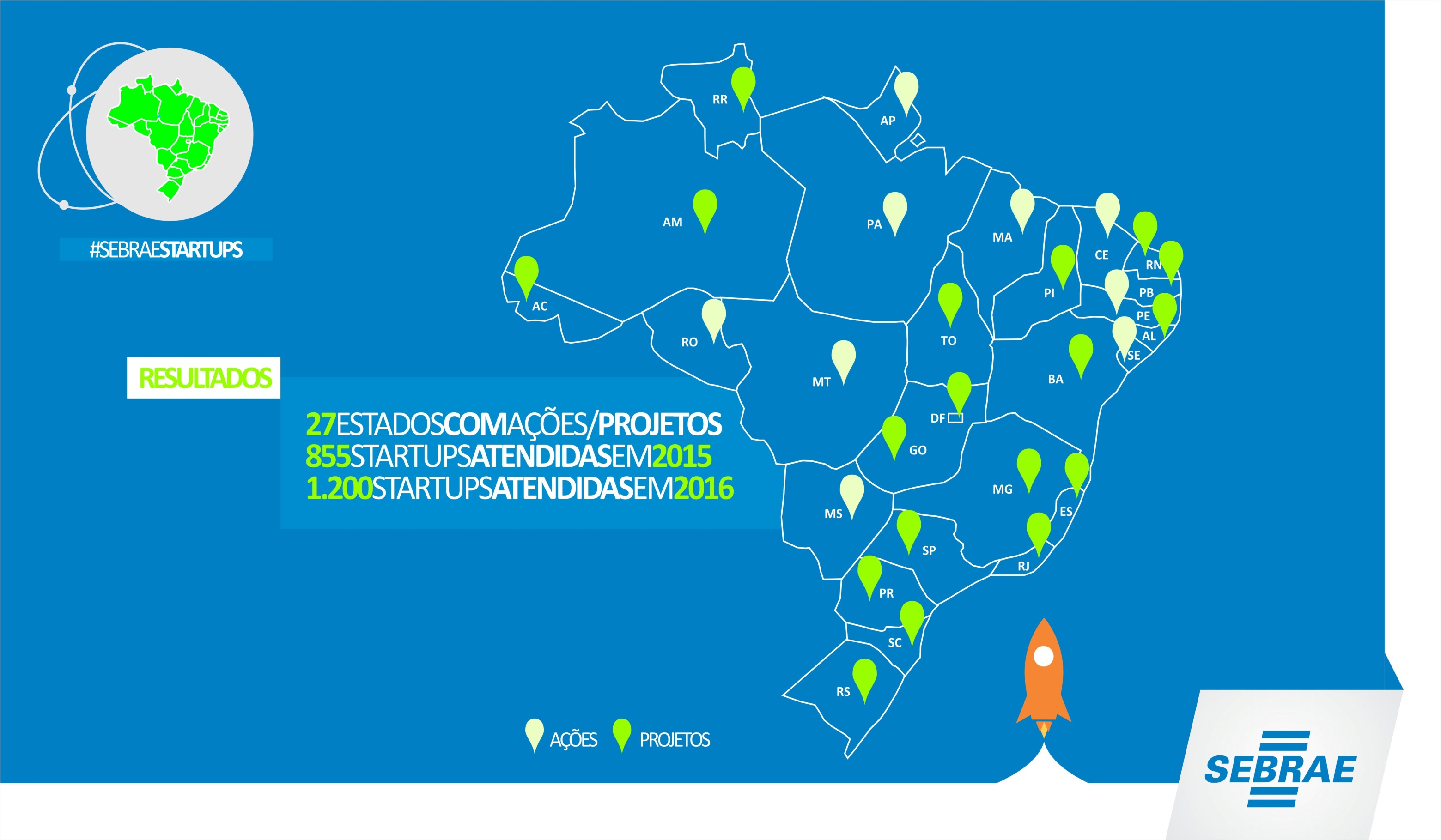 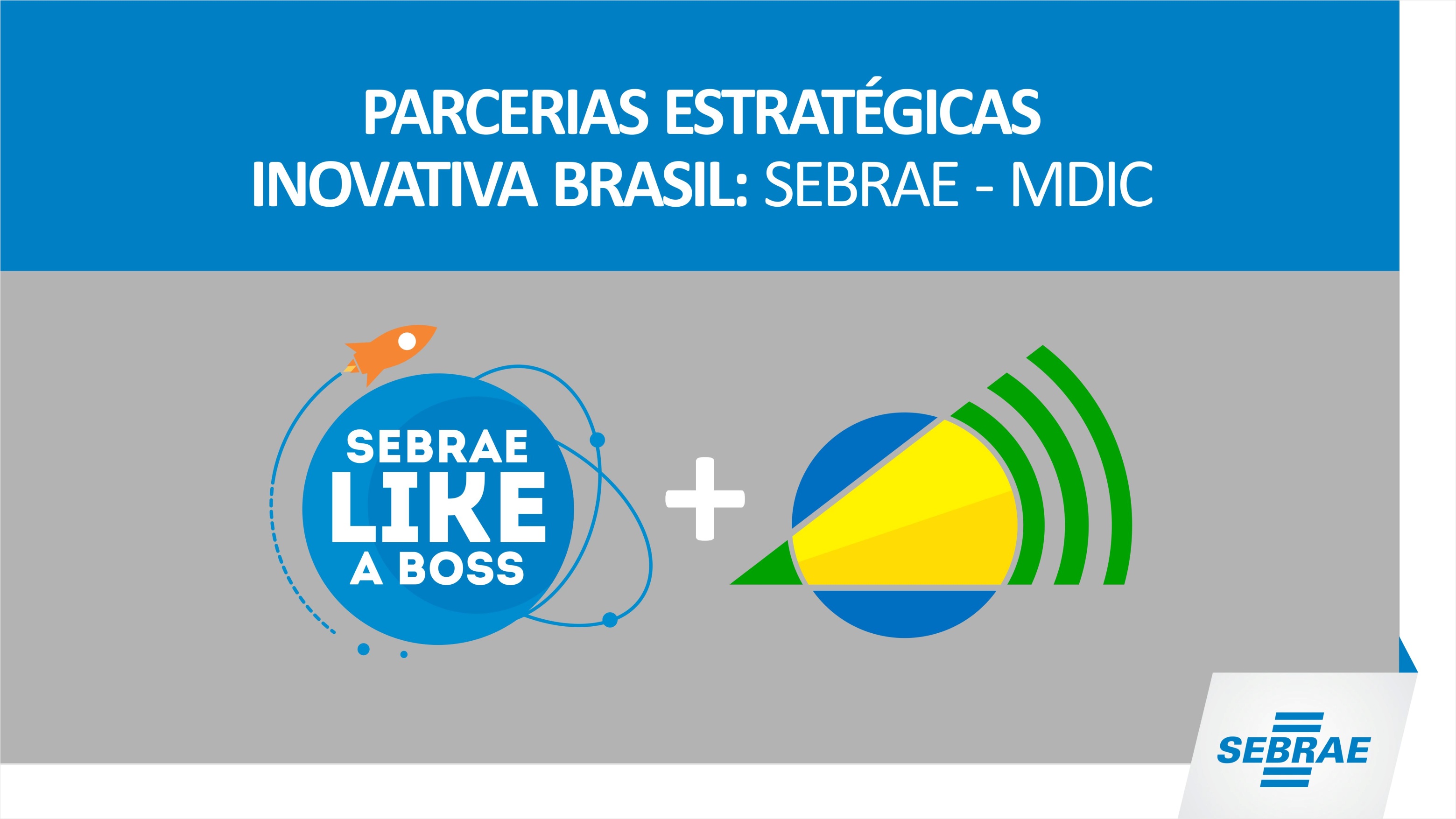 INCUBADORAS NO BRASIL NÚMEROS
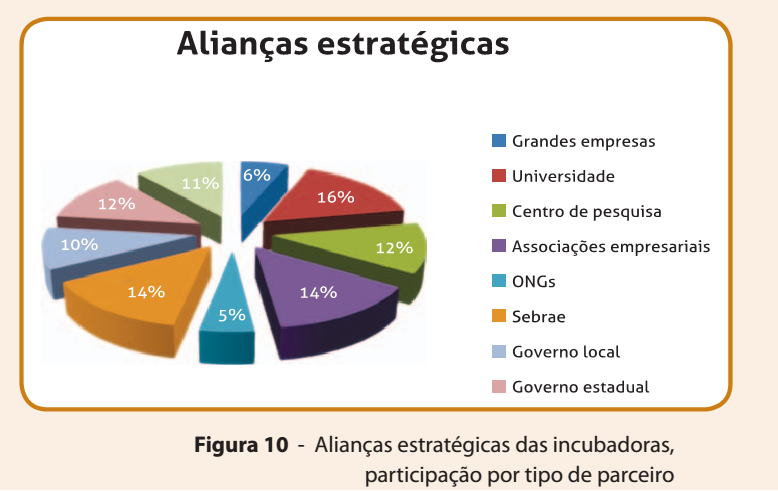 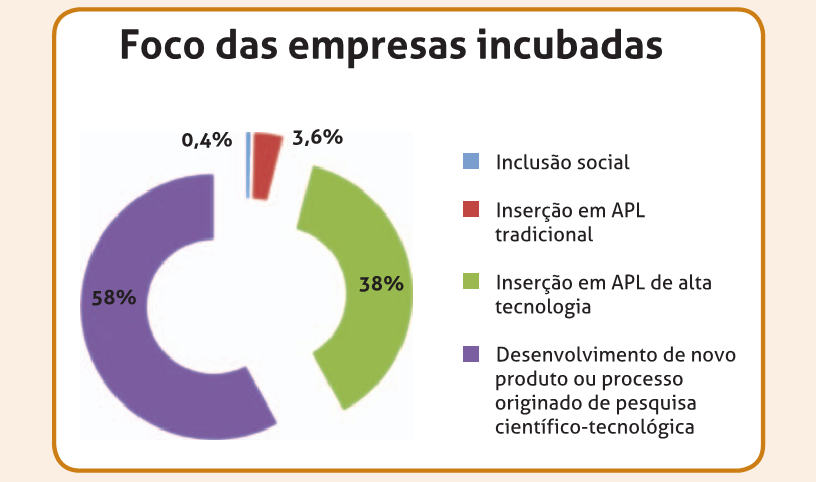 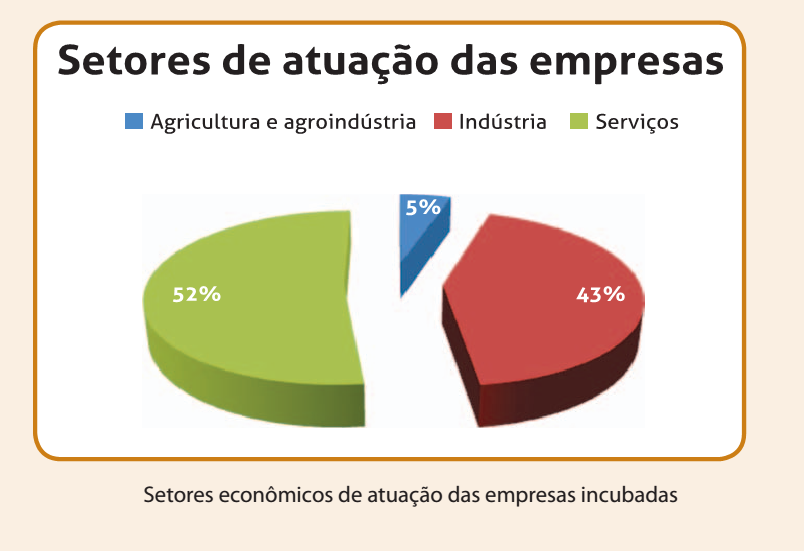 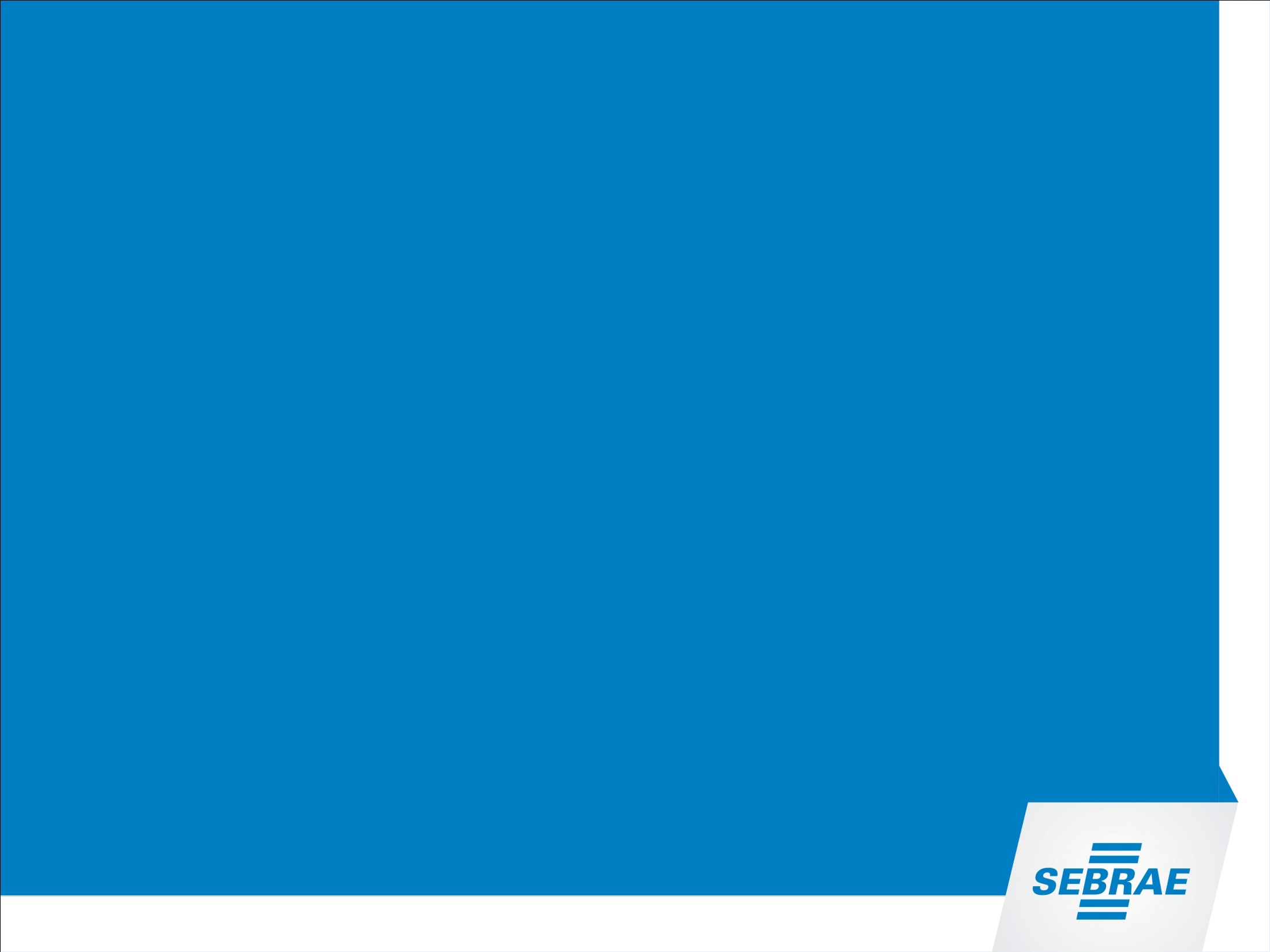 Heloísa MenezesDiretora TécnicaSebrae Nacional